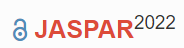 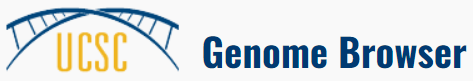 How to use Genome Browser and find promoter binding site?
Speaker : Yi-Chun Ke
Date : 2022/09/05
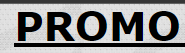 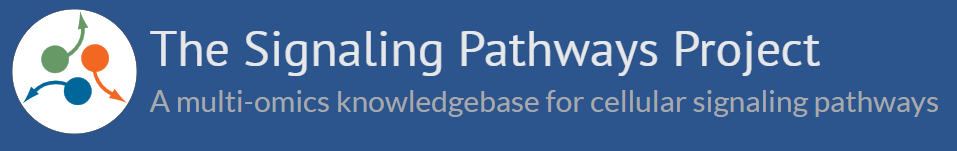 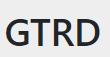 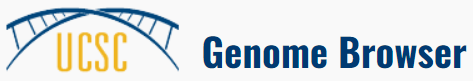 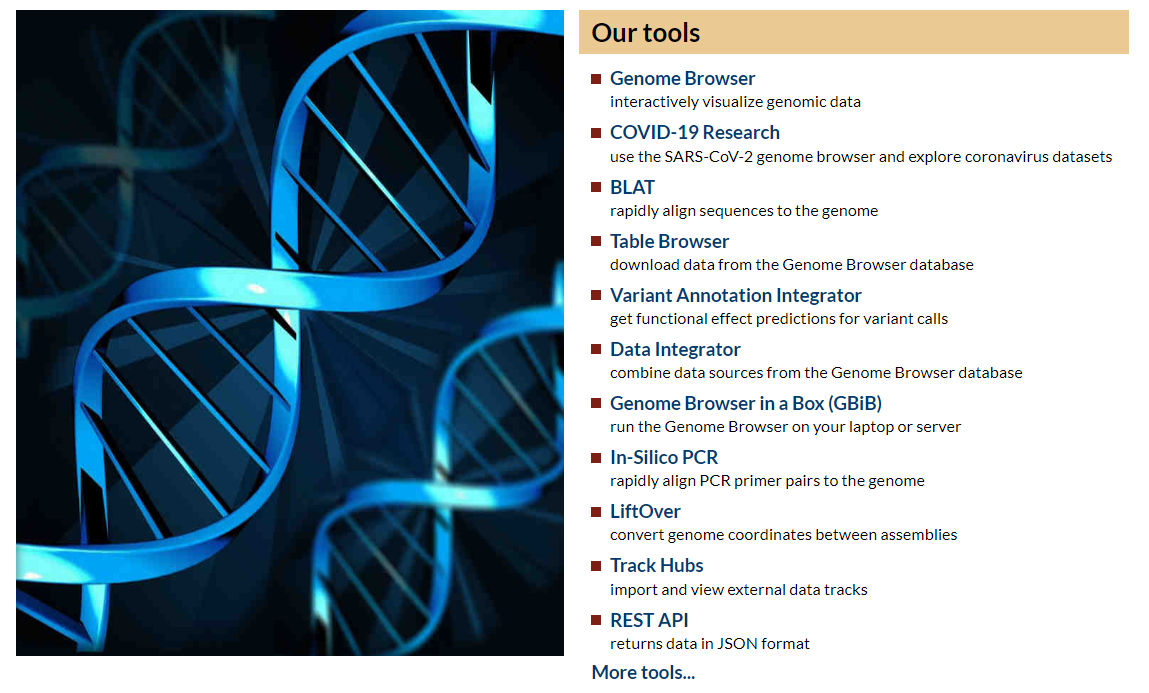 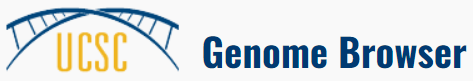 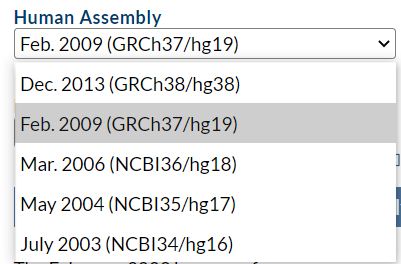 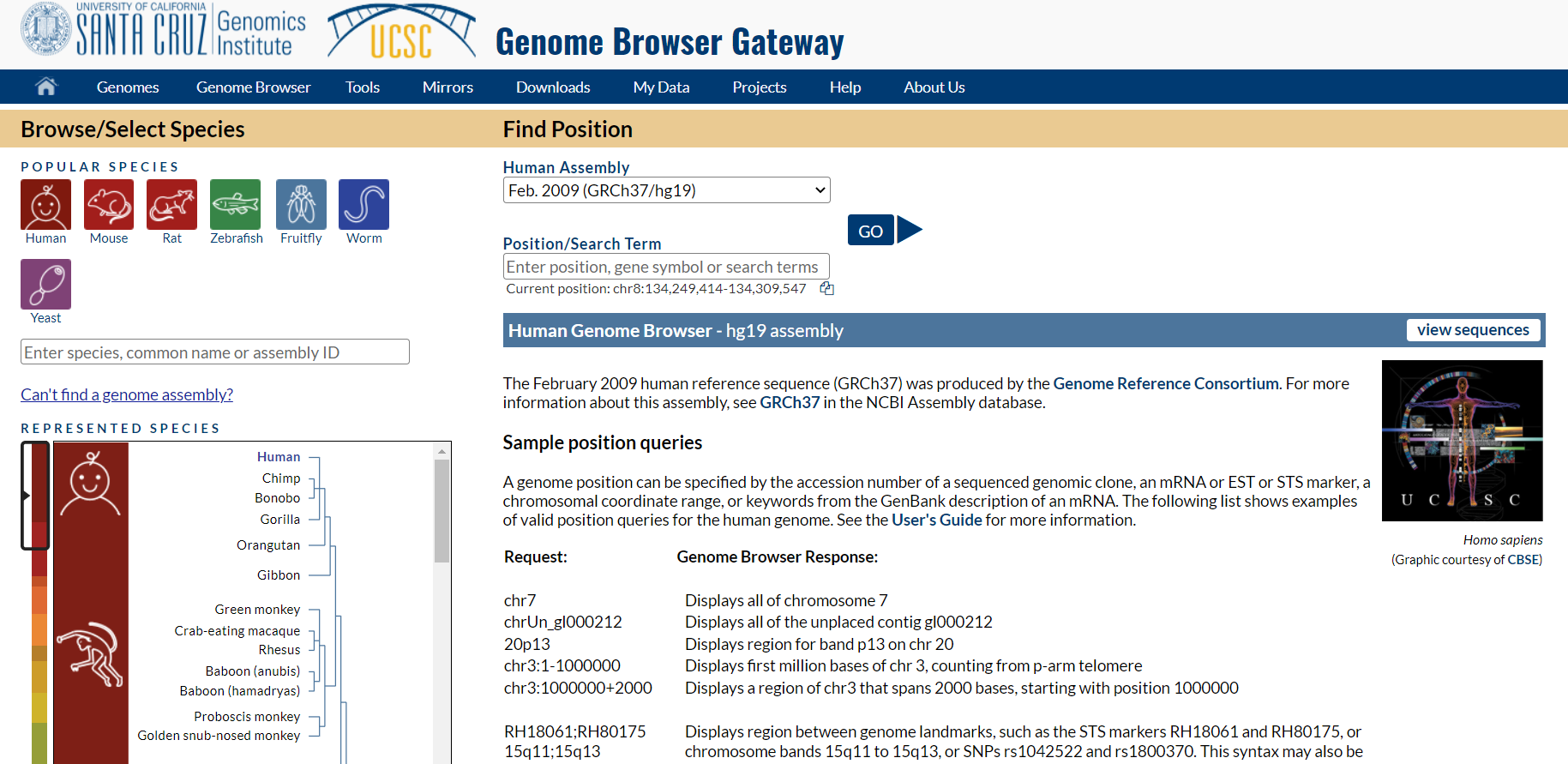 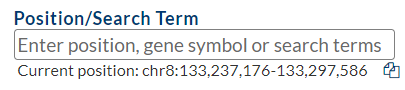 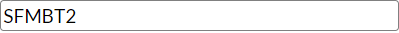 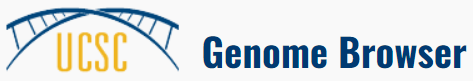 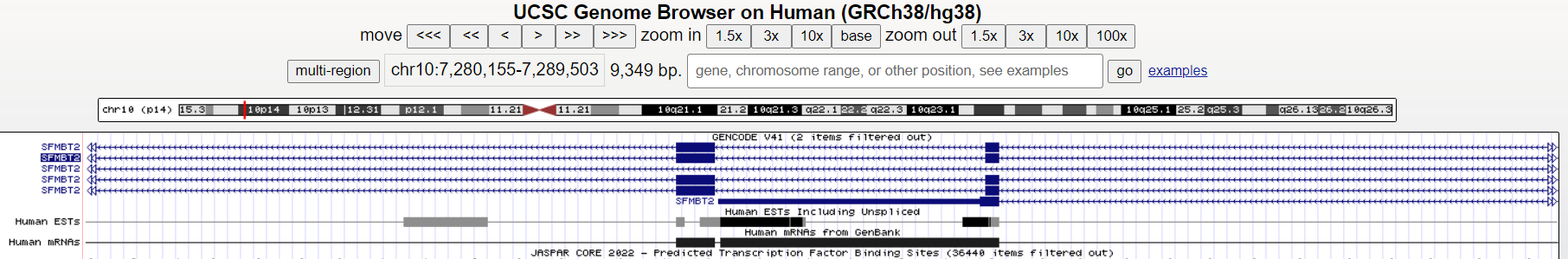 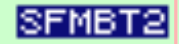 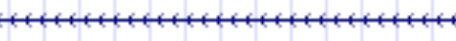 最常見的isoform
箭頭方向指向3’
端
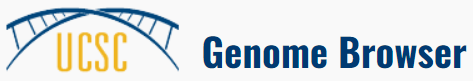 Get sequence
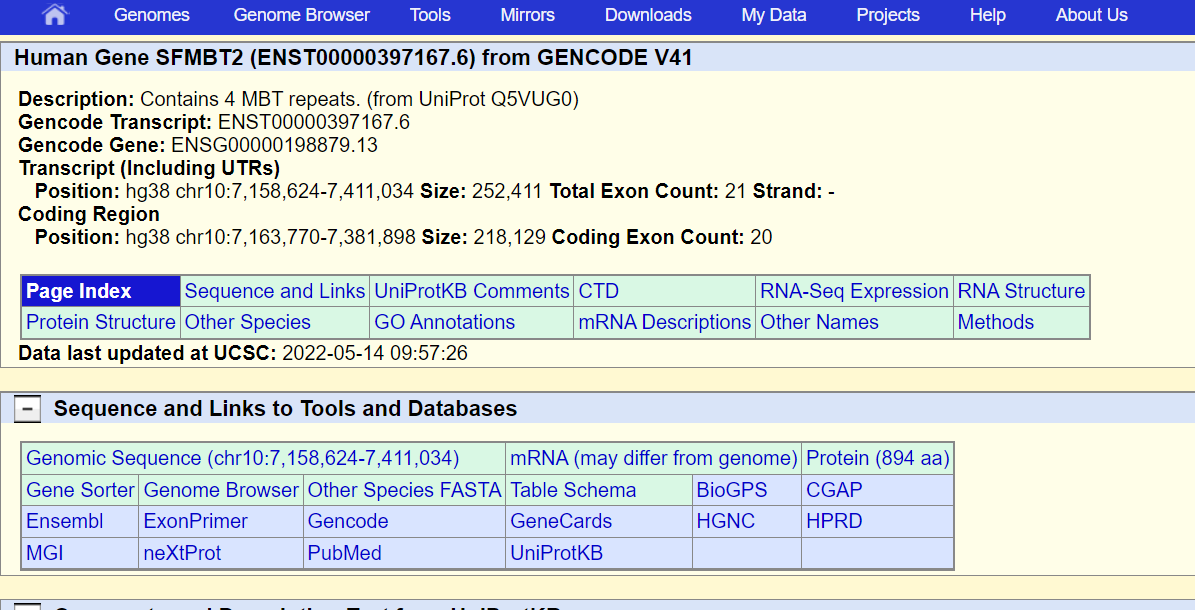 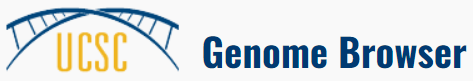 Get sequence
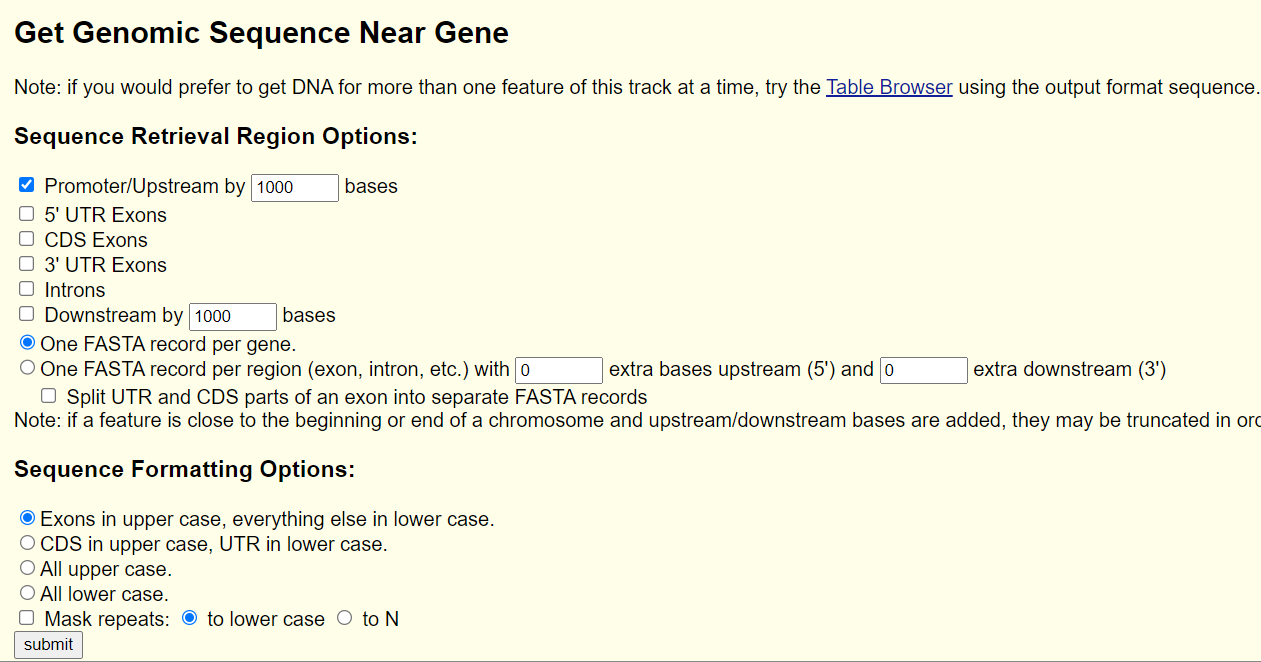 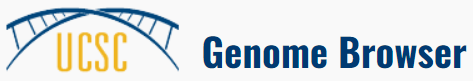 Add track from hub
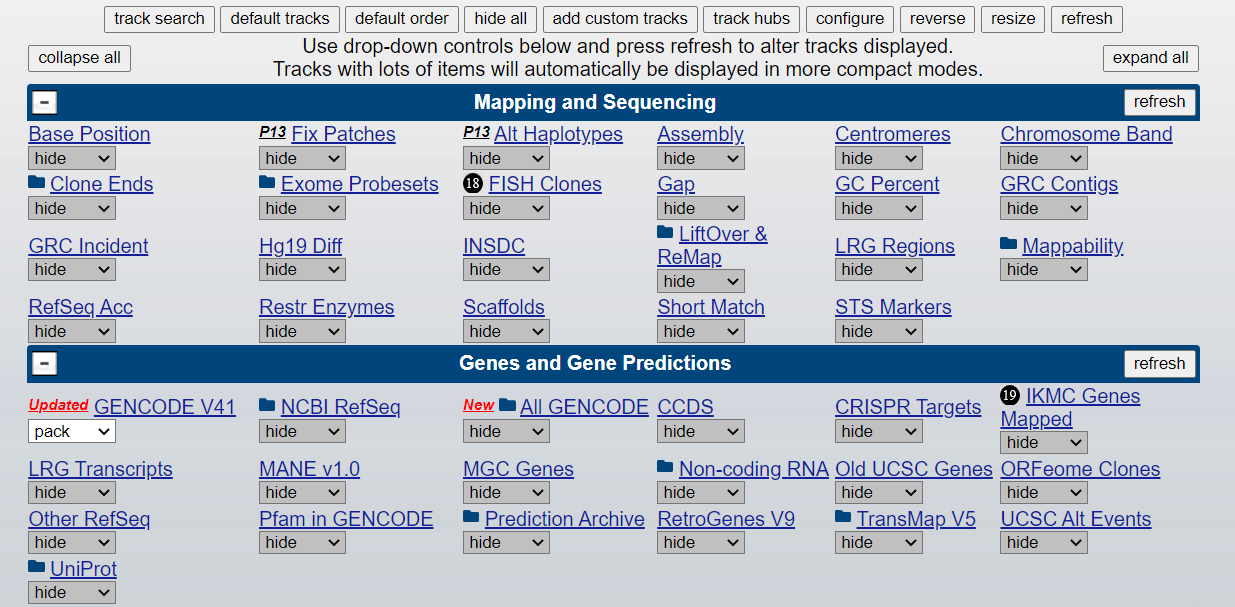 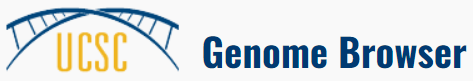 Add track from hub
輸入track名稱
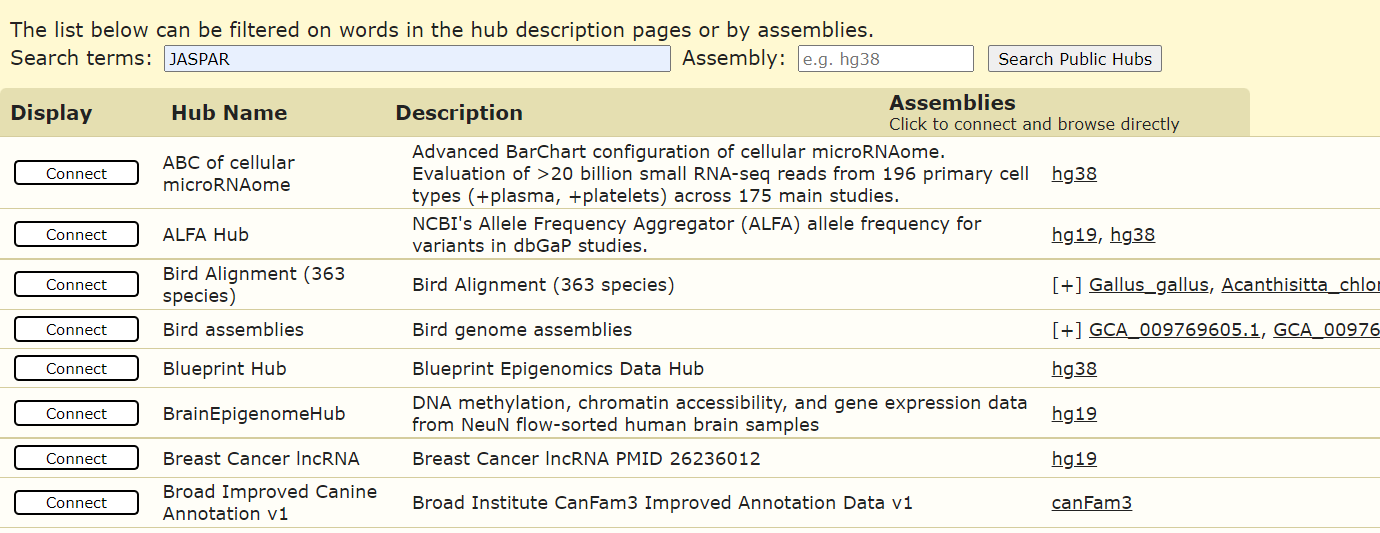 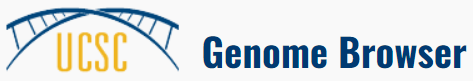 Add track from hub
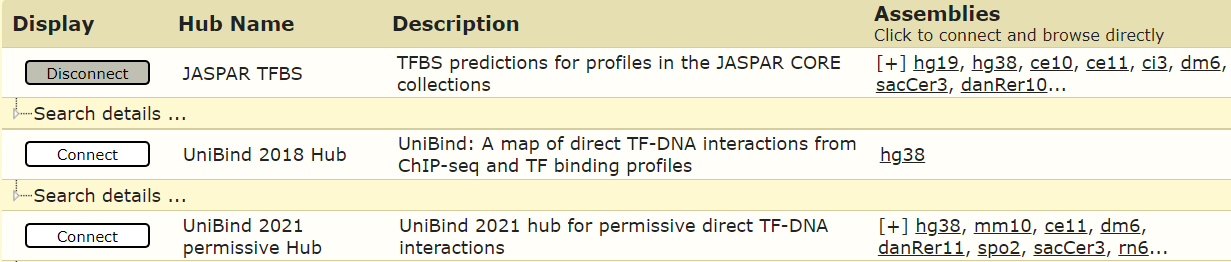 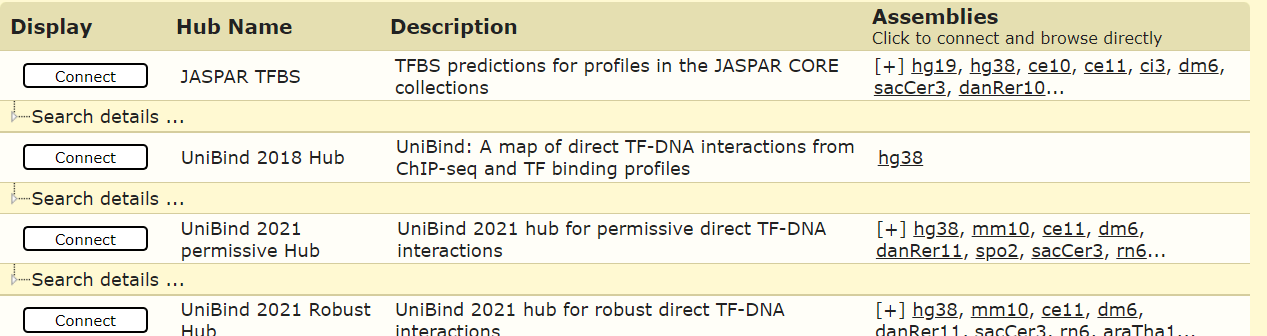 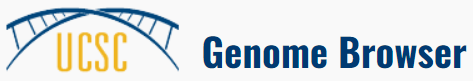 Add track from hub
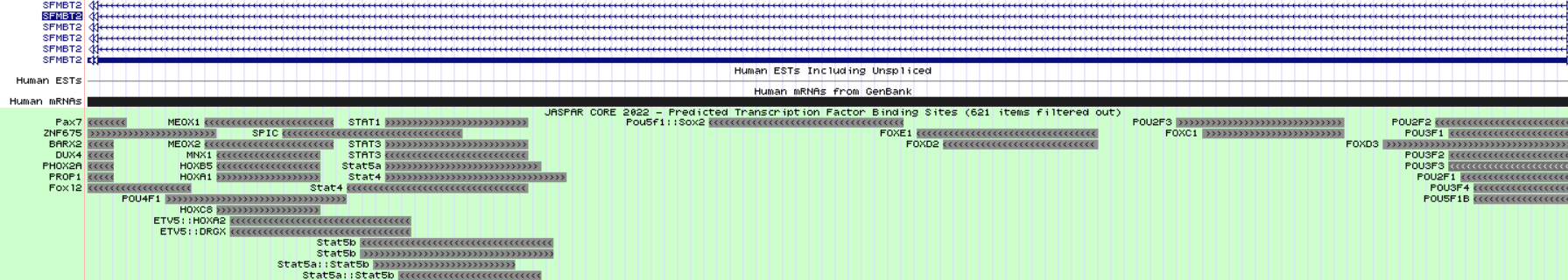 How to predict transcription factors on the promoter of gene?
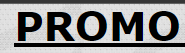 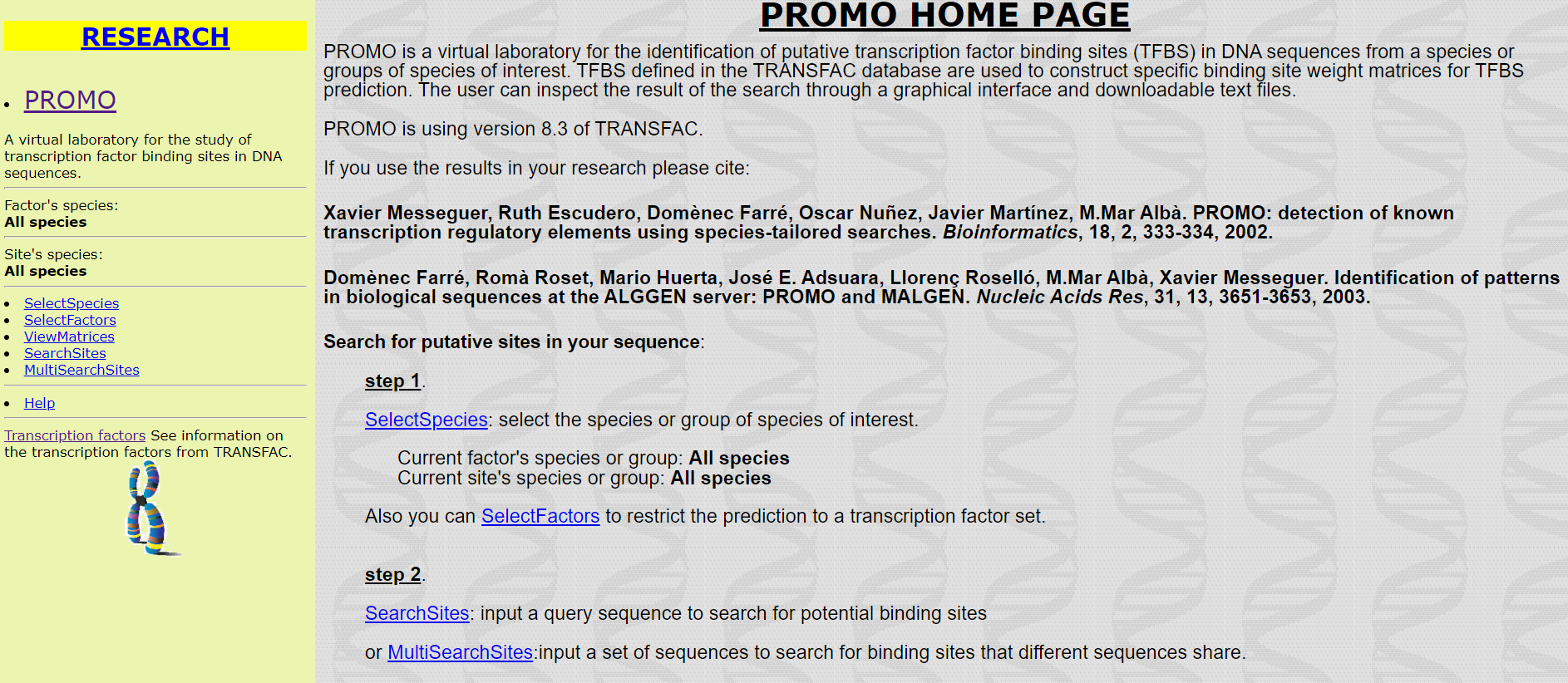 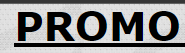 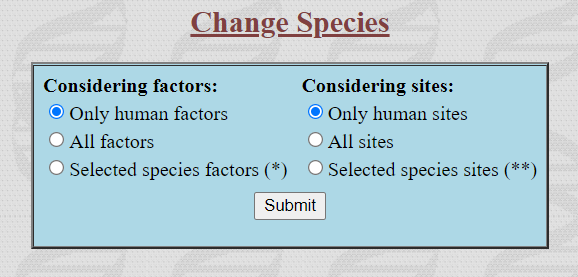 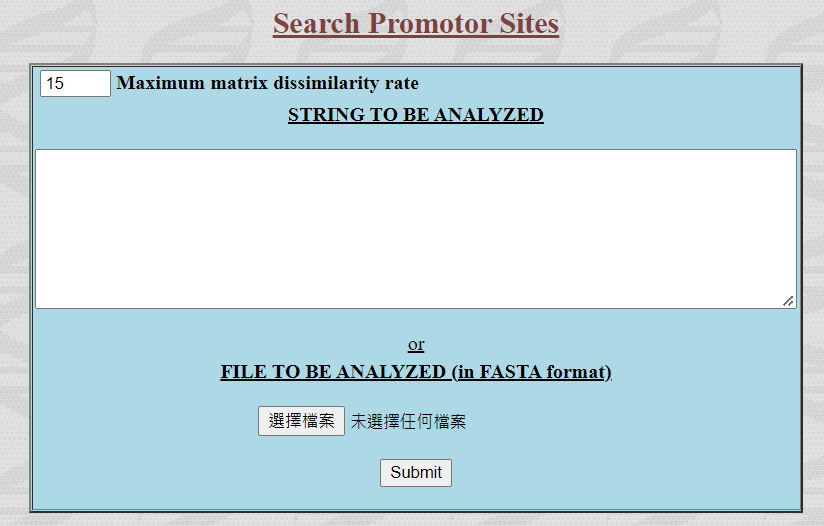 Genome browser選籃底transcripitgenome sequencepromoter upstream by 1000 base pair
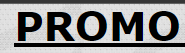 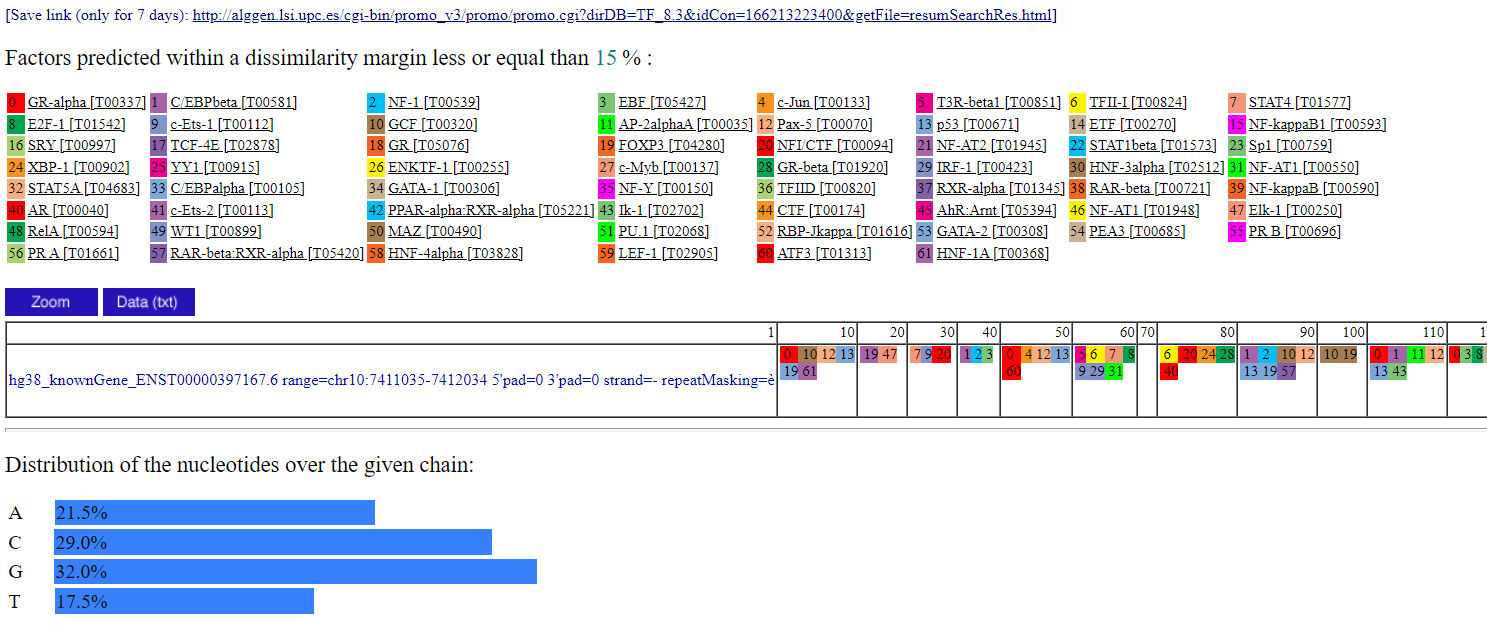 下載結果
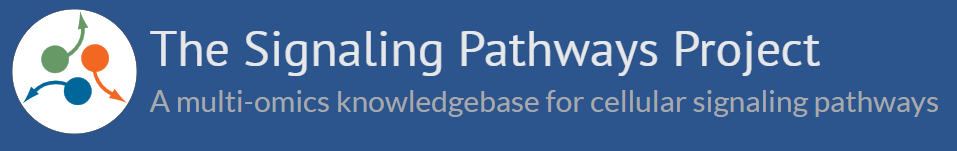 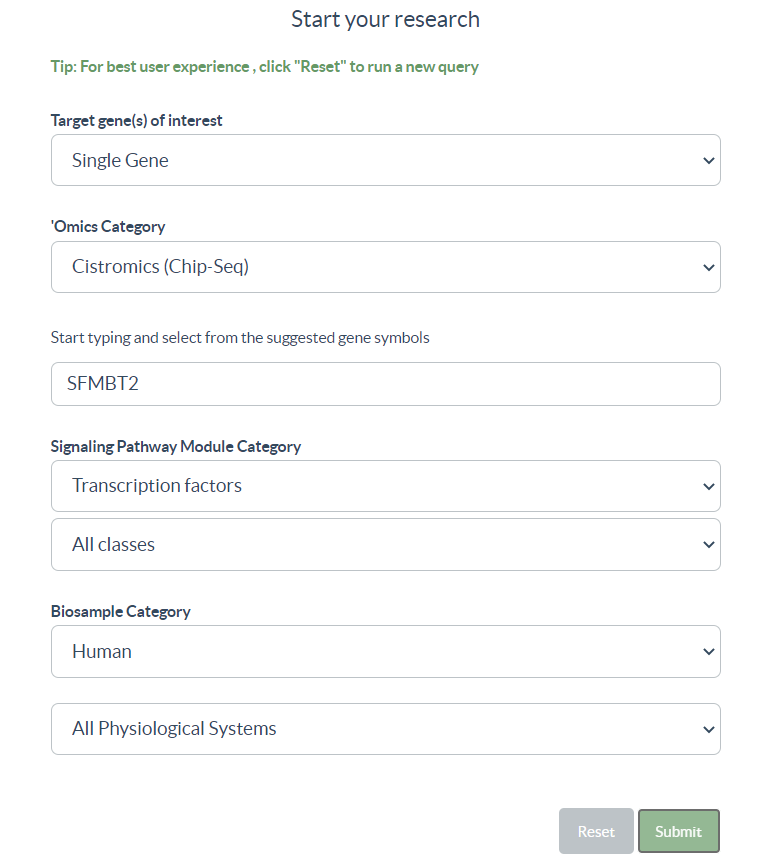 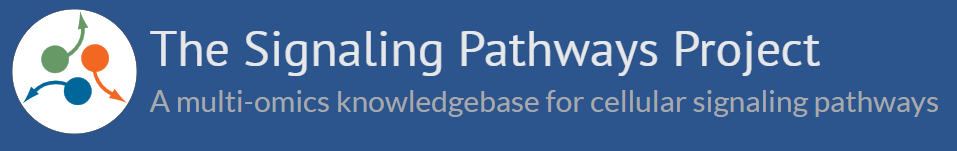 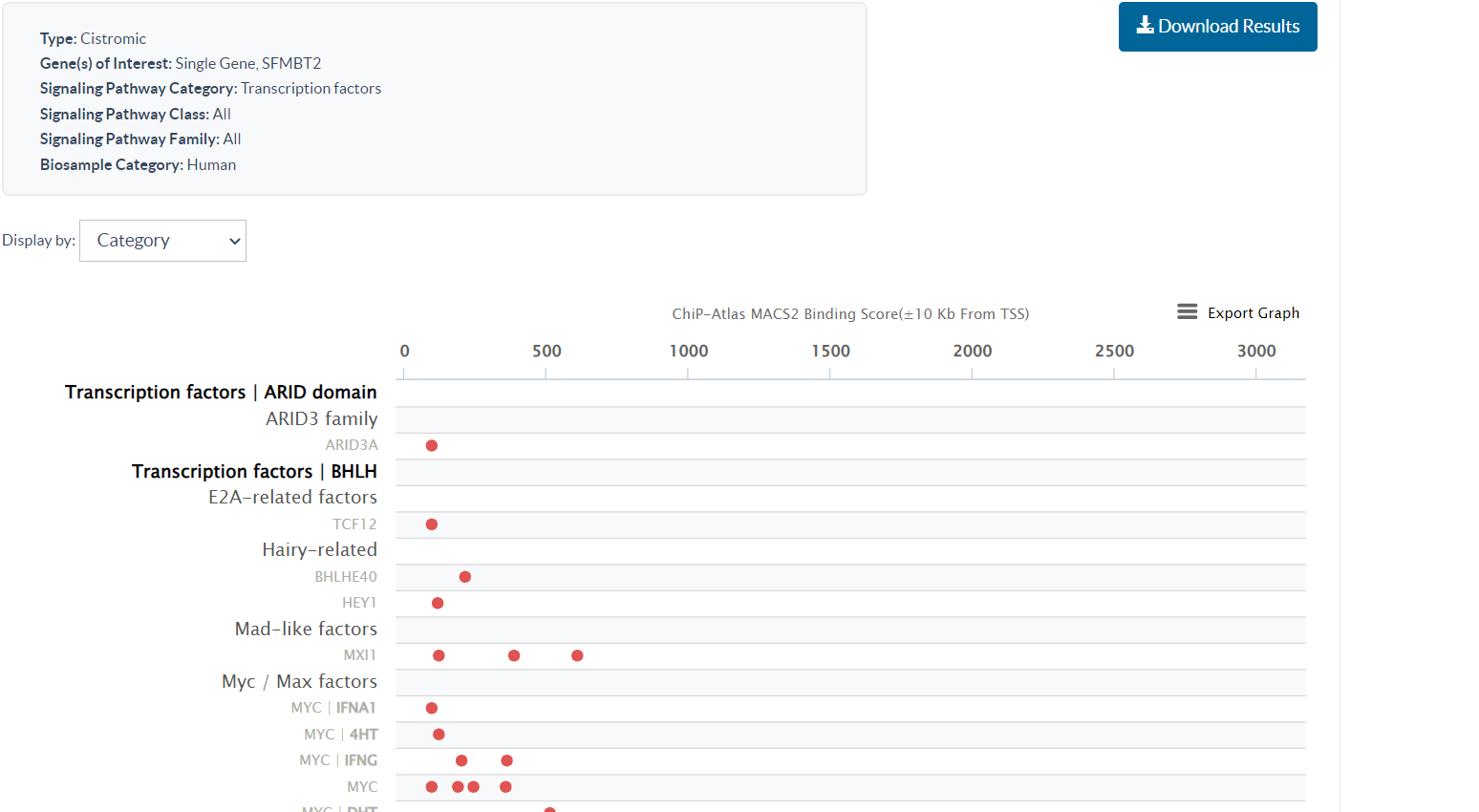 下載結果
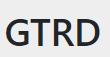 Gene Transcription Regulation Database
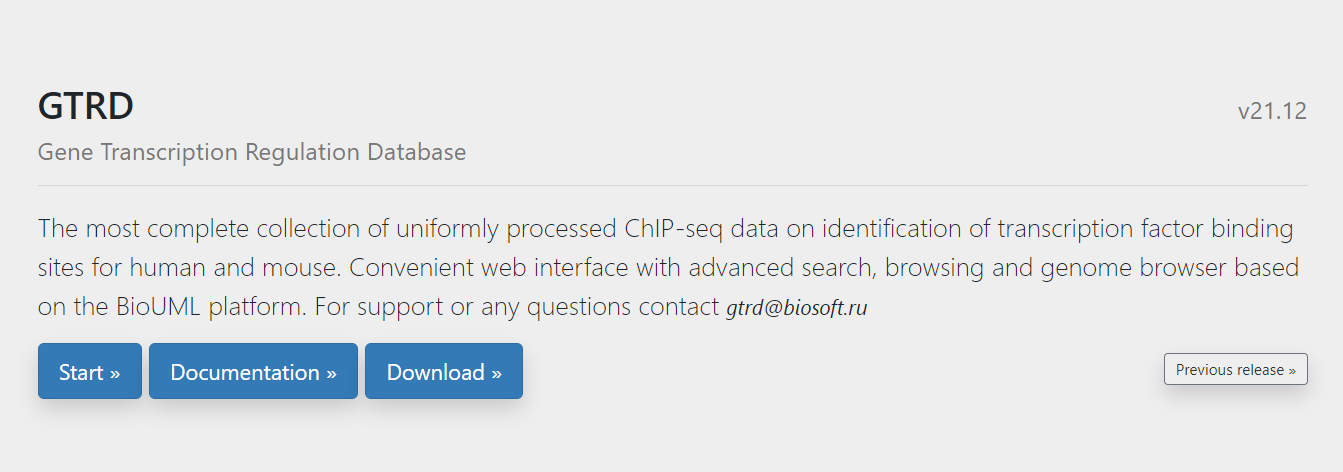 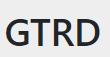 Gene Transcription Regulation Database
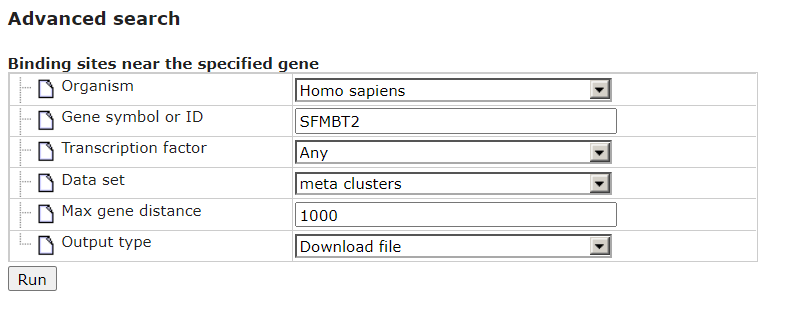 How to find promoter binding site?
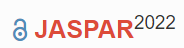 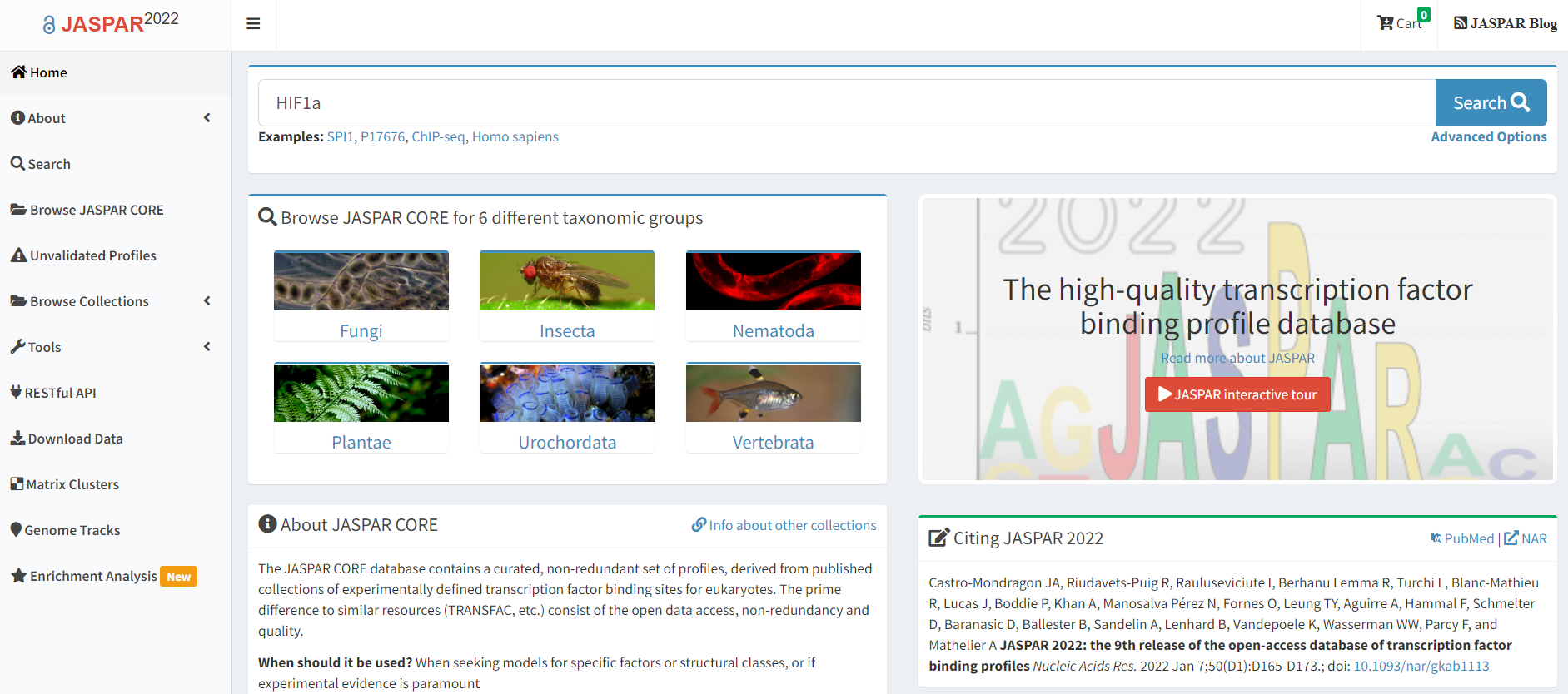 輸入transcription name
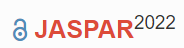 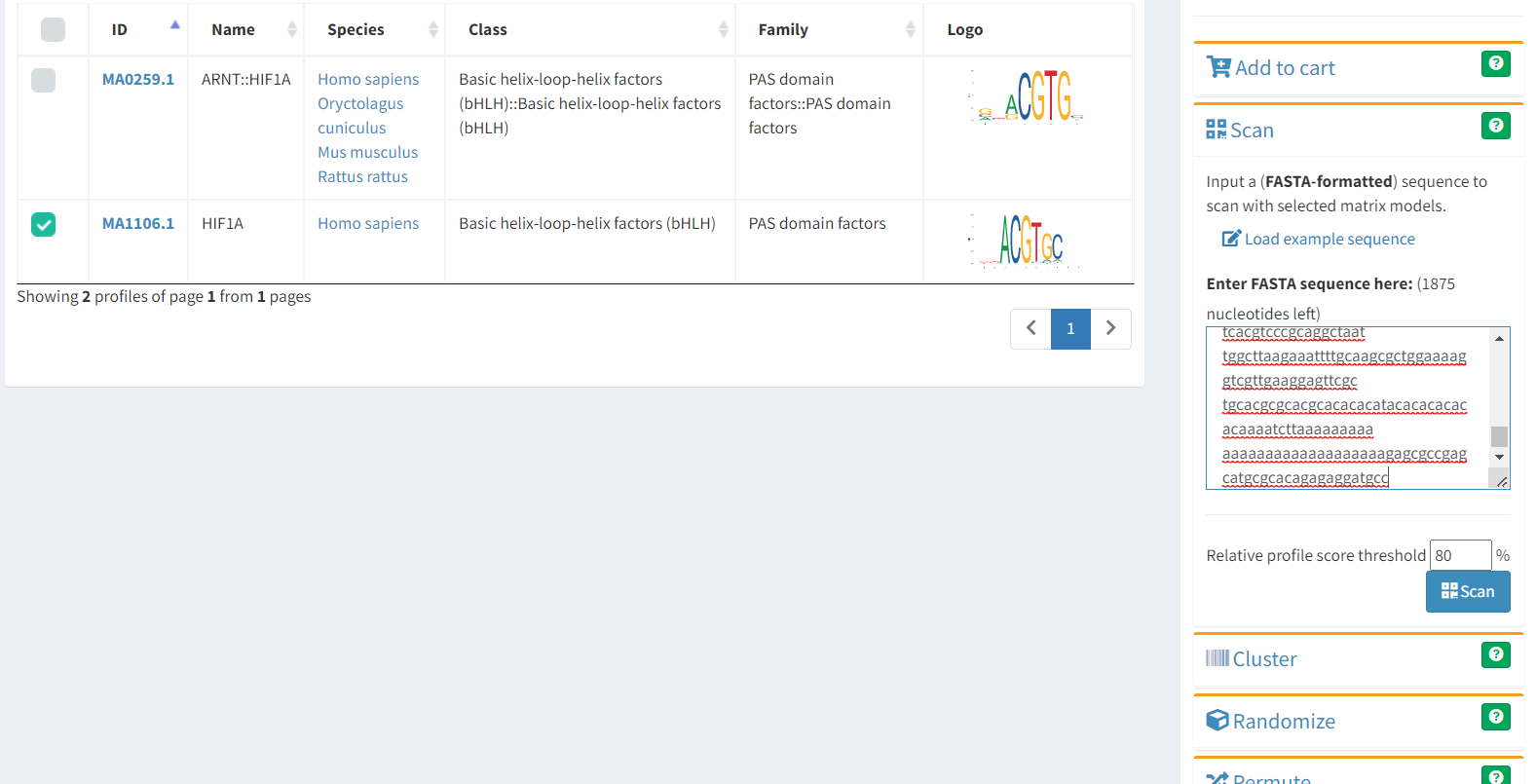 勾選人類的TF
輸入promoter序列
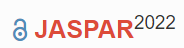 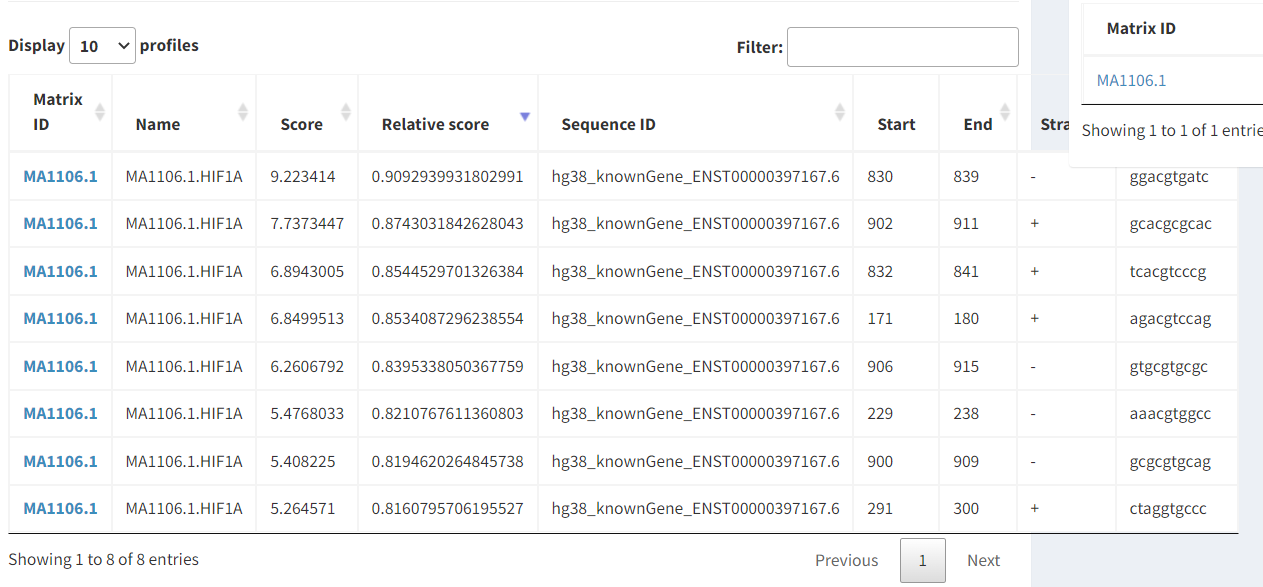 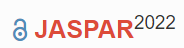 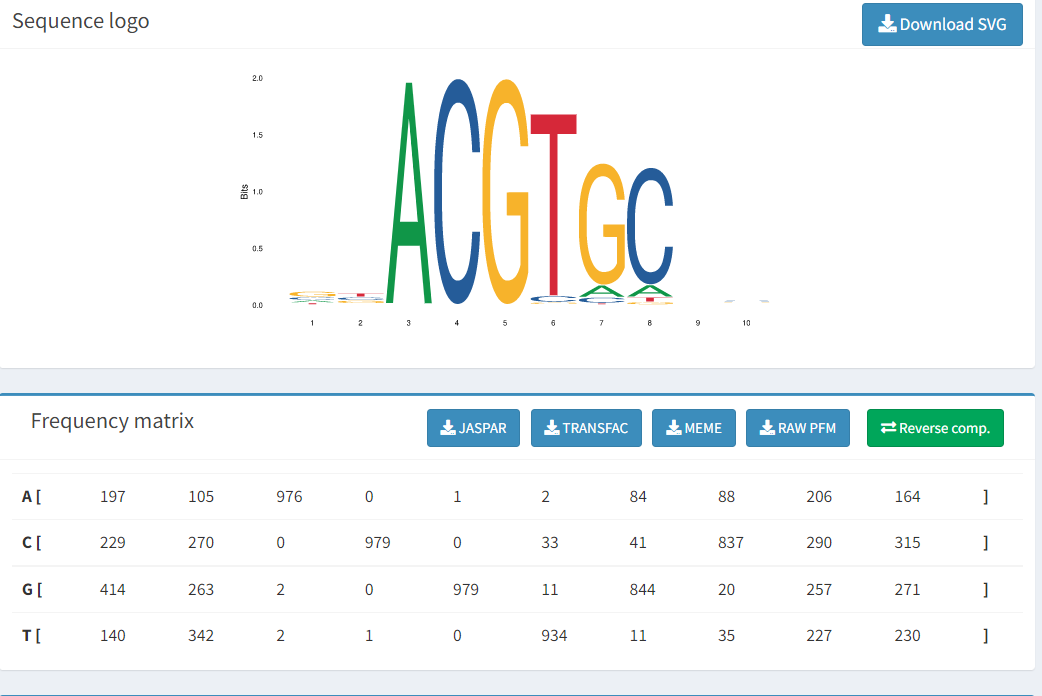 Q&A
(  ).Genome Browser可以找到基因的DNA序列
(  ). Genome Browser 只能找人類的序列
(  ). Genome Browser可以找到基因的RNA序列
(  ). Genome Browser可以找到蛋白的序列
(  ). Genome Browser 只能找到coding region sequence
(  ). Genome Browser 只能用使用加入已知的track
O
X
O
O
X
X
Thanks for listening
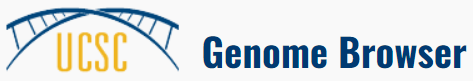 Add custom track
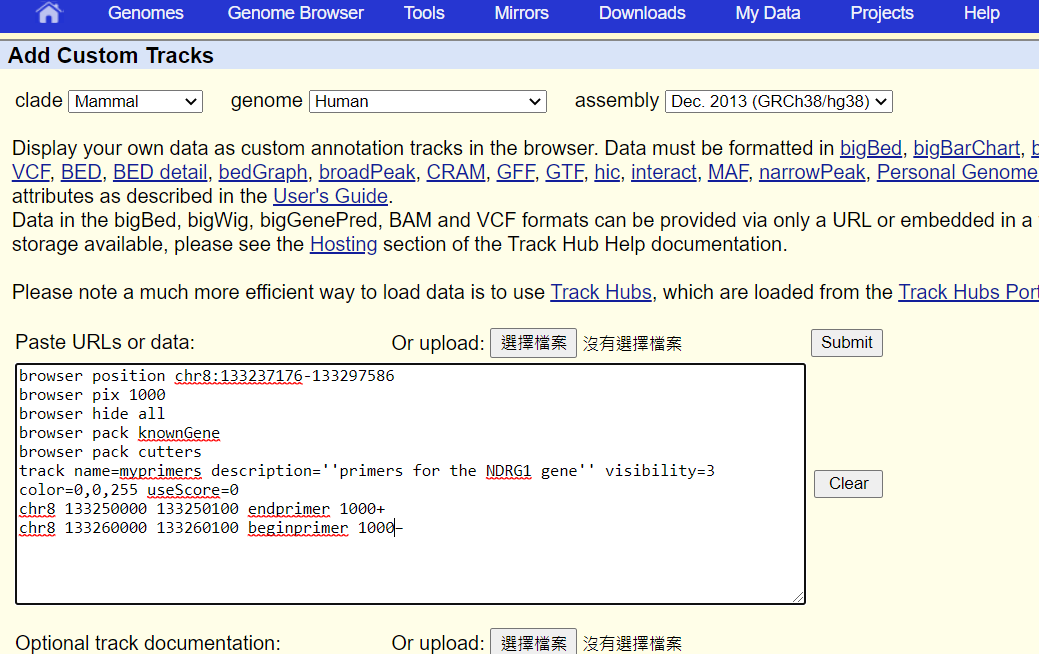